始原生殖細胞（primordial germ cell; PGC）
PGCs are not located in the gonads (ovaries and testes) and develop independently outside the gonads at the early embryonic development. After the gonads have been constructed, PGC migrate into the gonads.
Without the support by somatic cells, eggs and sperm cells are not proliferated, differentiated, and even kept alive.
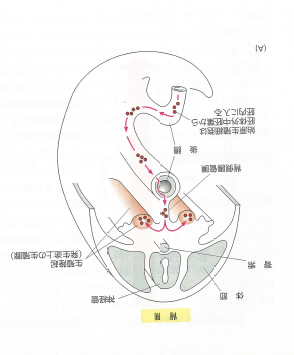 Medaka
Mammalisn 哺乳類
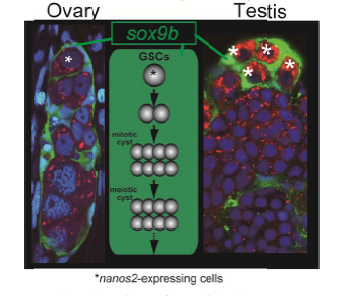 棘皮動物
5 放射相称
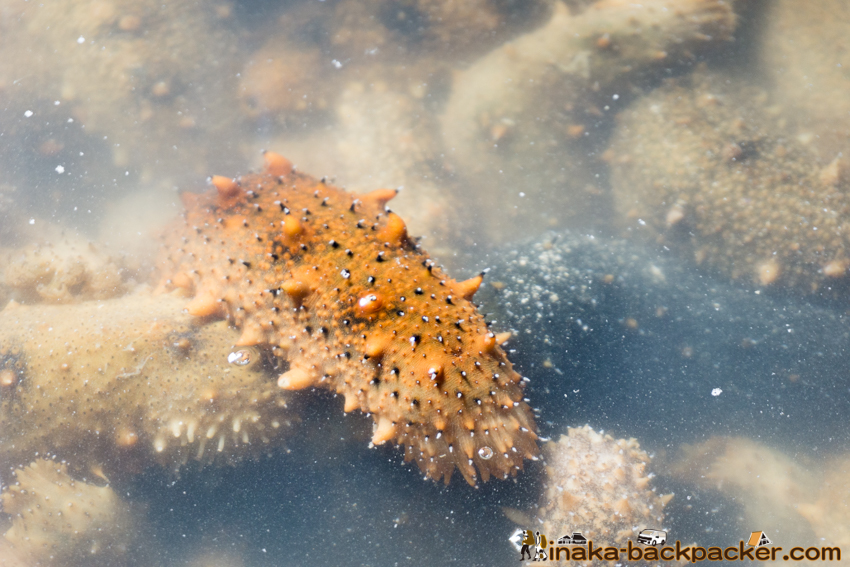 "pentaradial symmetry”
Echinoderm
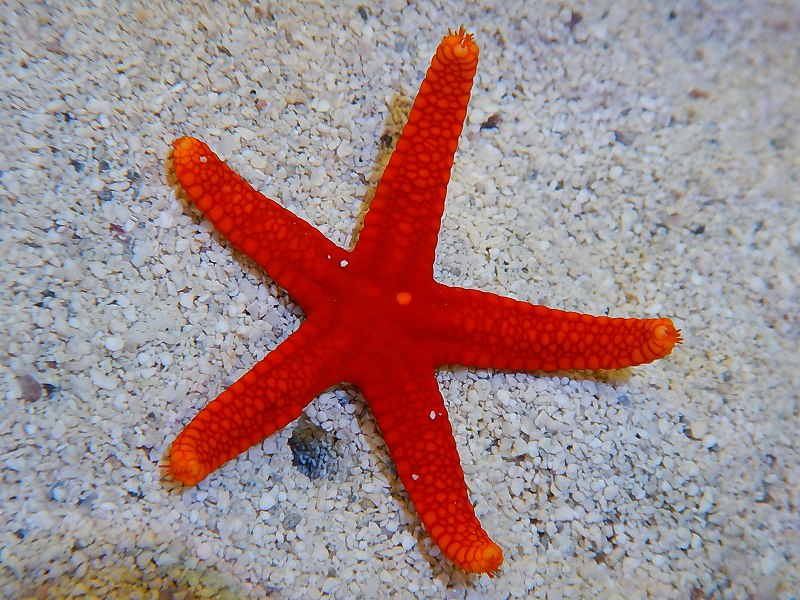 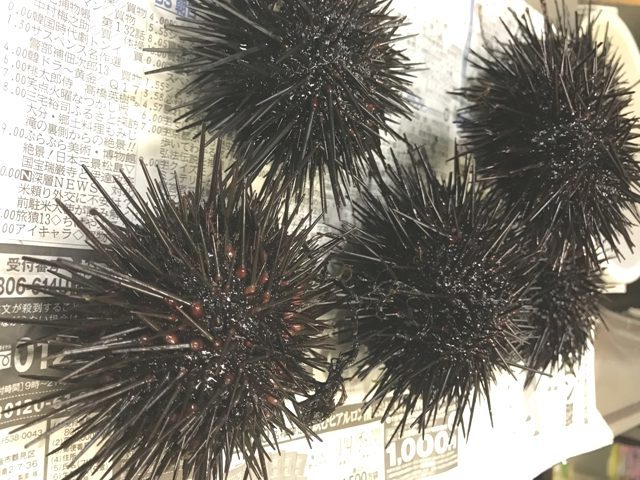 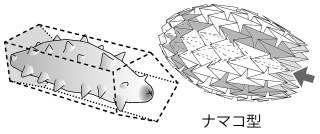 ヤツデヒトデ
キンコ
1
5
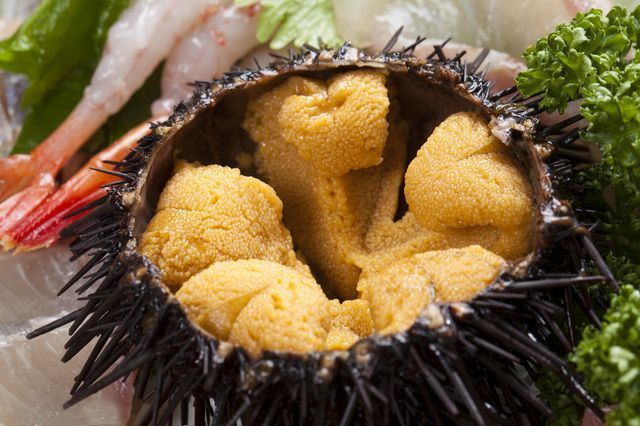 5
1
1
8
1
5
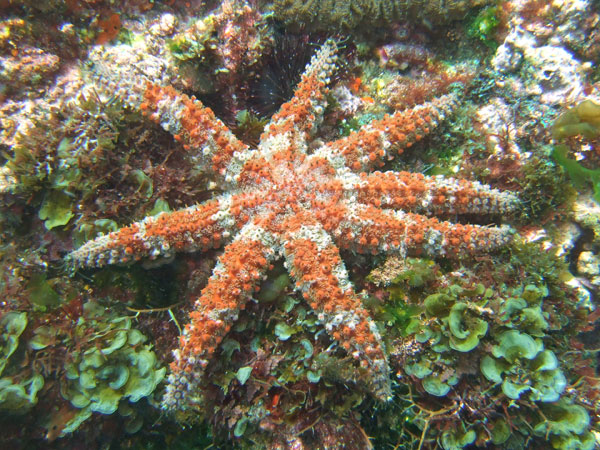 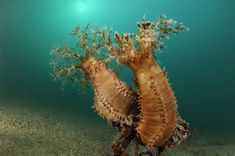 2
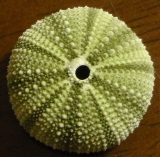 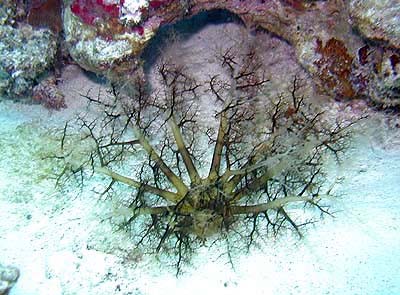 2
7
3
4
4
2
2
4
4
3
3
6
3
5
All echinoderms are pentaradial symmetry !
Basket star (Euryalina)
Feather stars (Comatulida)
Brittle star (Ophiuroidea)
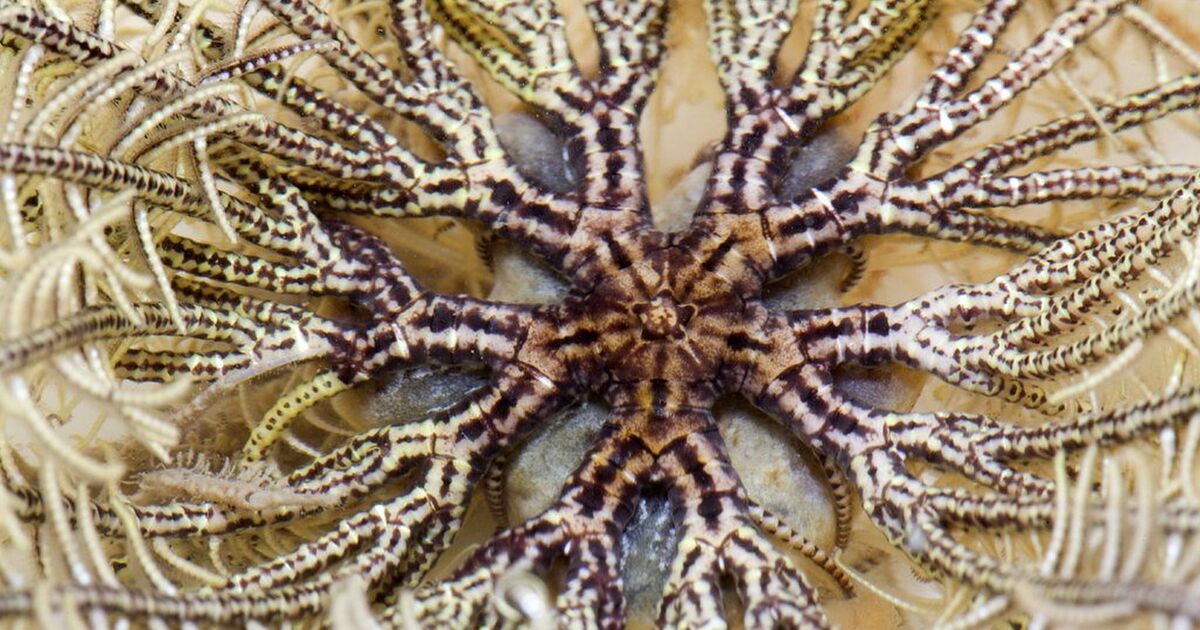 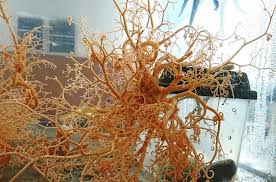 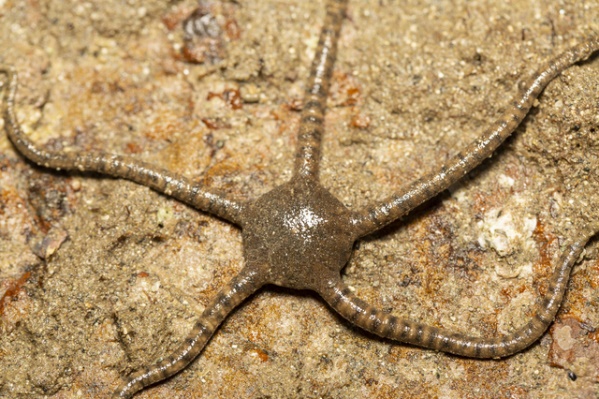 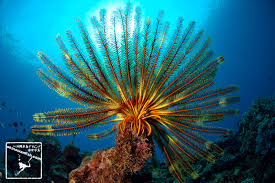 Sea lily
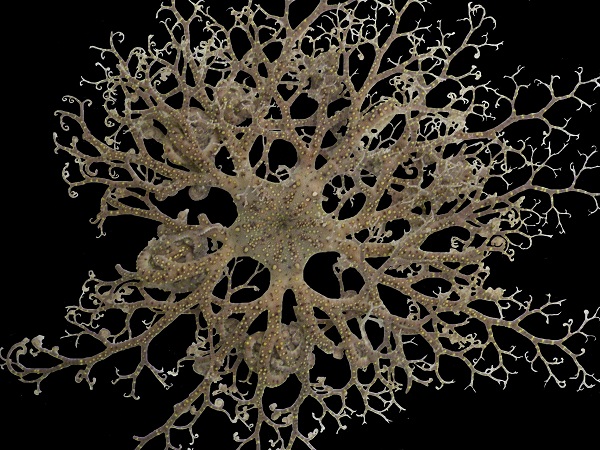 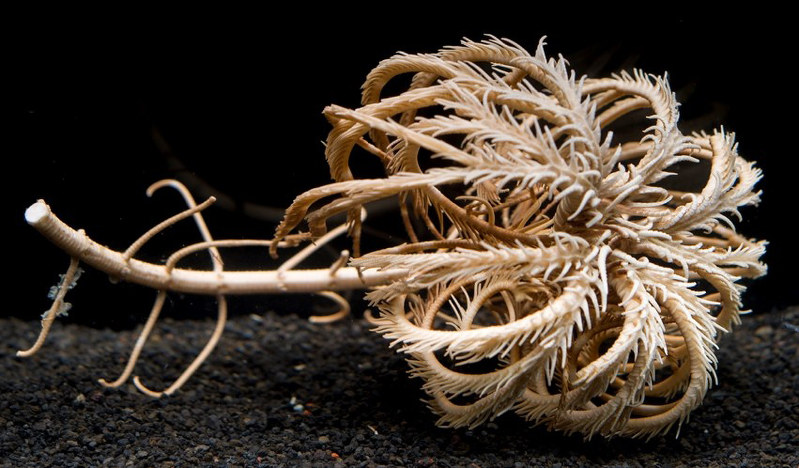 1
1
1
5
5
5
5
1
2
2
2
4
4
4
4
2
3
3
3
3
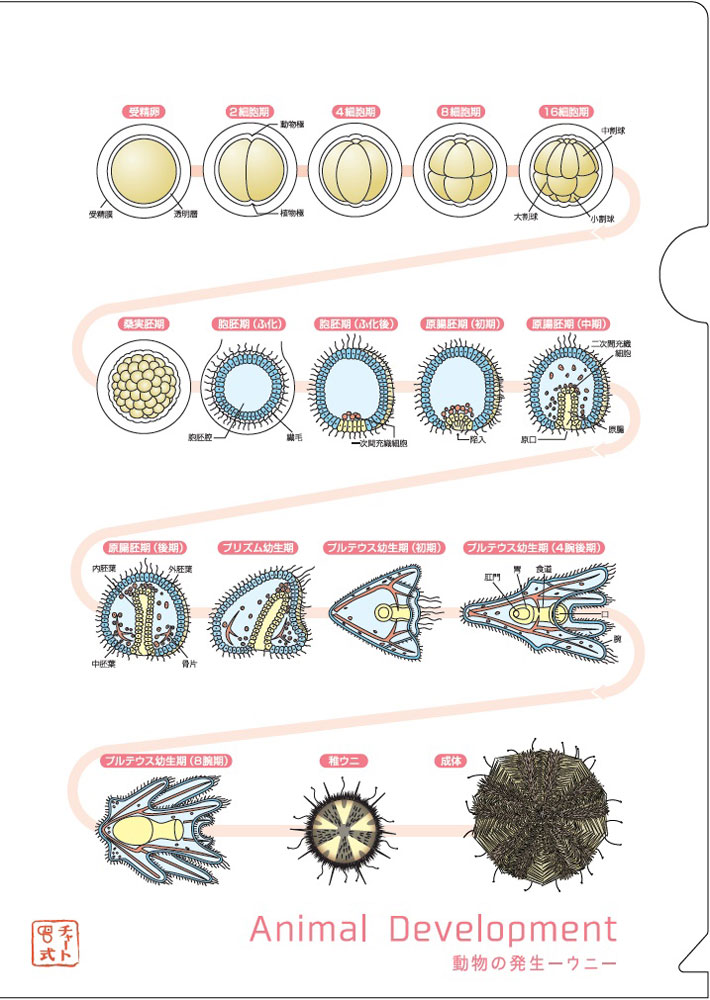 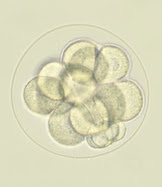 Micromere
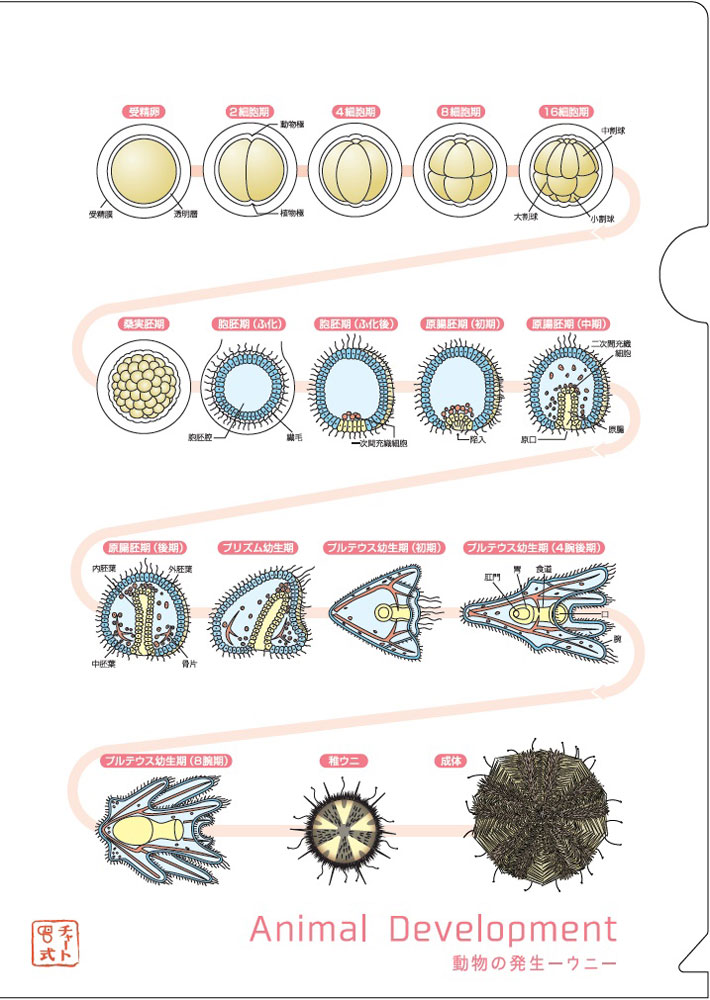 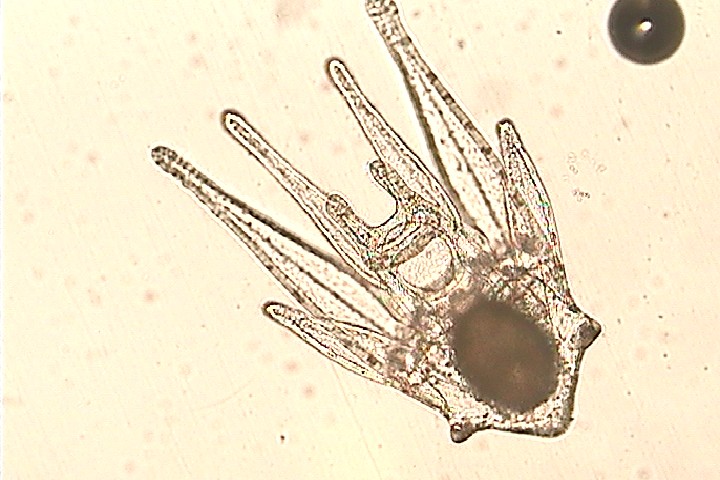 Echinus rudiment
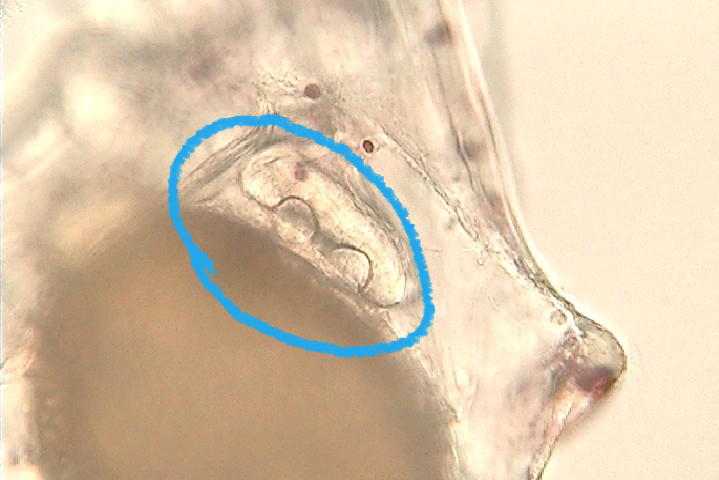 棘皮動物
5 放射相称
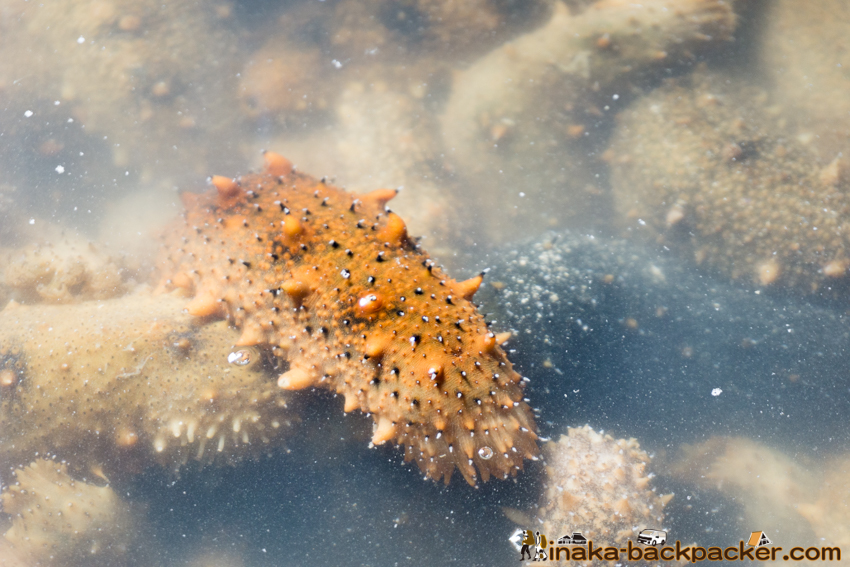 “Pentaradial symmetry”
Echinoderm
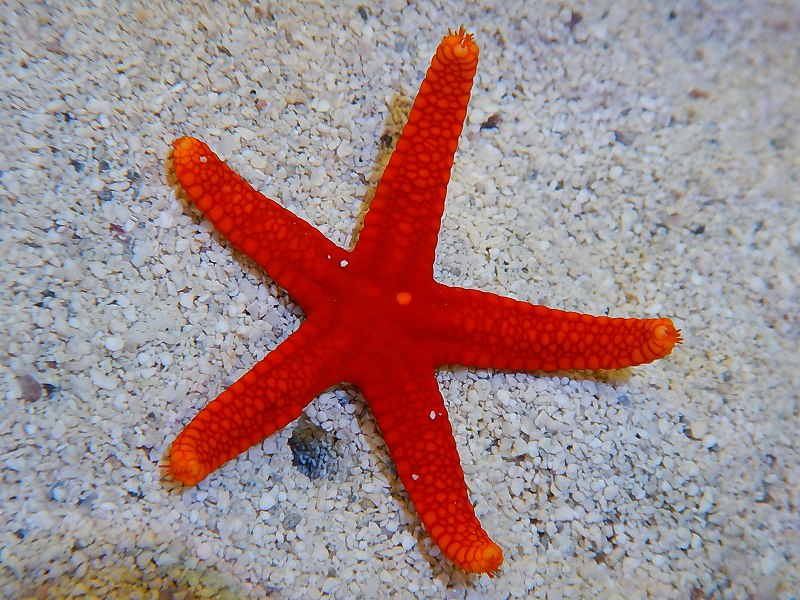 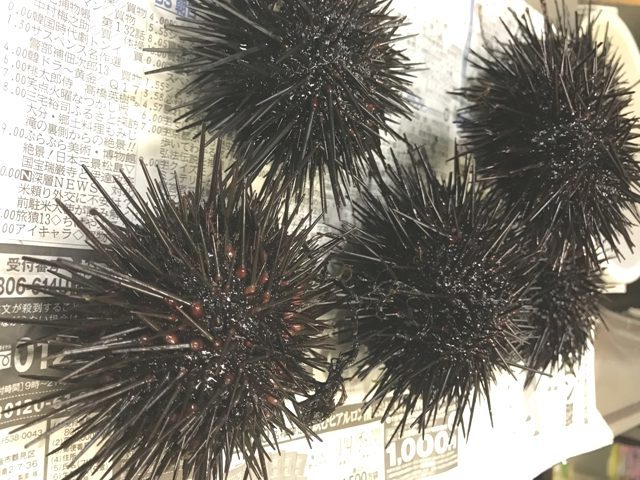 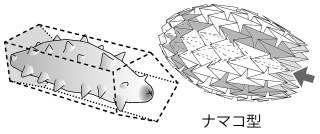 ヤツデヒトデ
キンコ
1
5
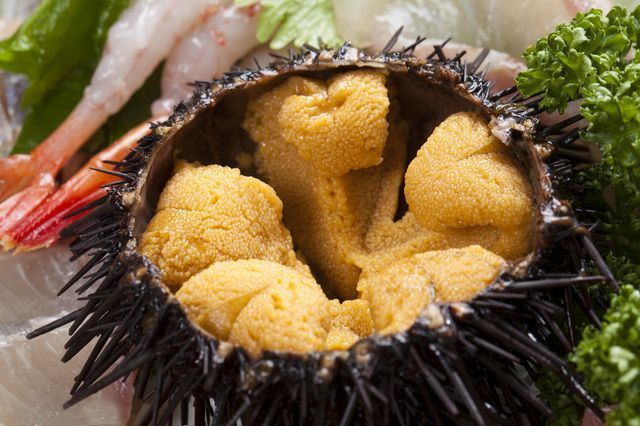 5
1
1
8
1
5
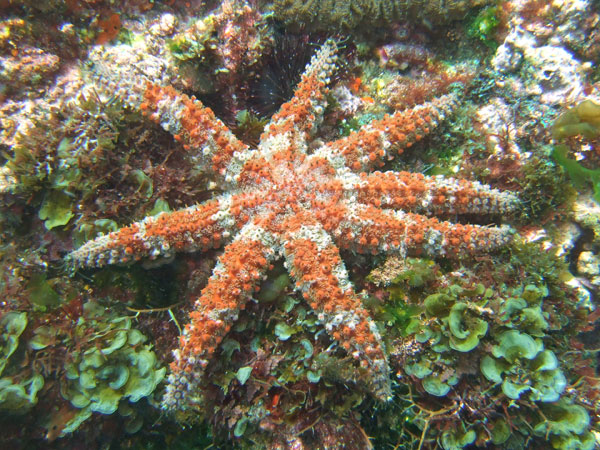 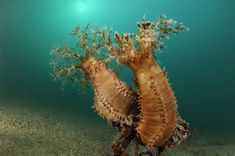 2
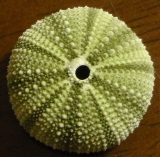 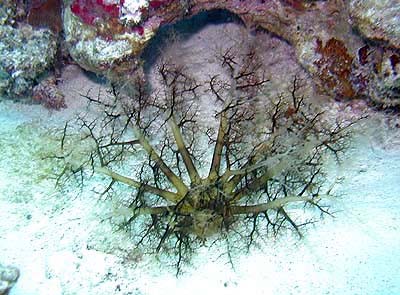 2
7
3
4
4
2
2
4
4
3
3
6
3
5
Echinoderm
棘皮動物
「３ 放射相称？」
“Triradial symmetry ?”
“Pentaradial symmetry”
5 放射相称
But is it an echinoderm ?
8 - 5 = 3
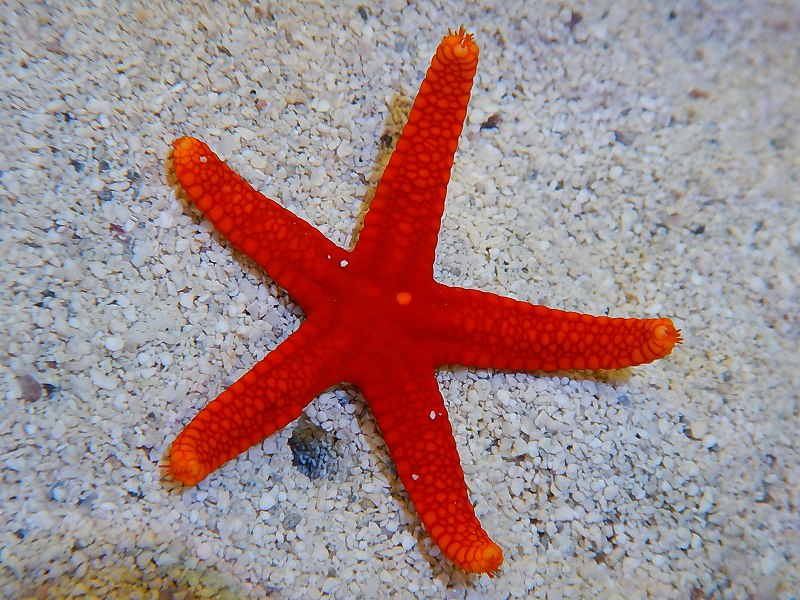 Tribrachidium
“Pentaradial 
symmetry”
トリブラキディウム
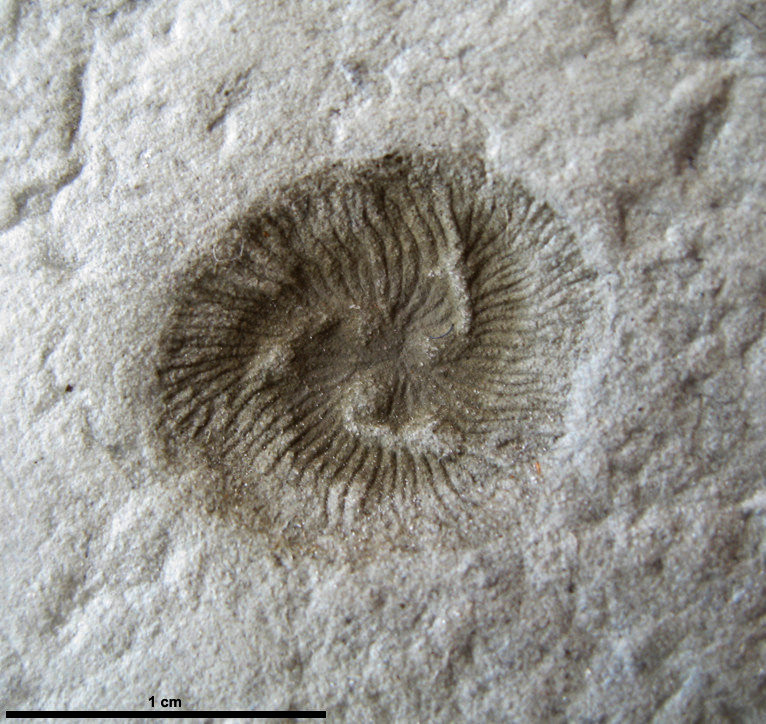 Jelly fish
Radial symmetry
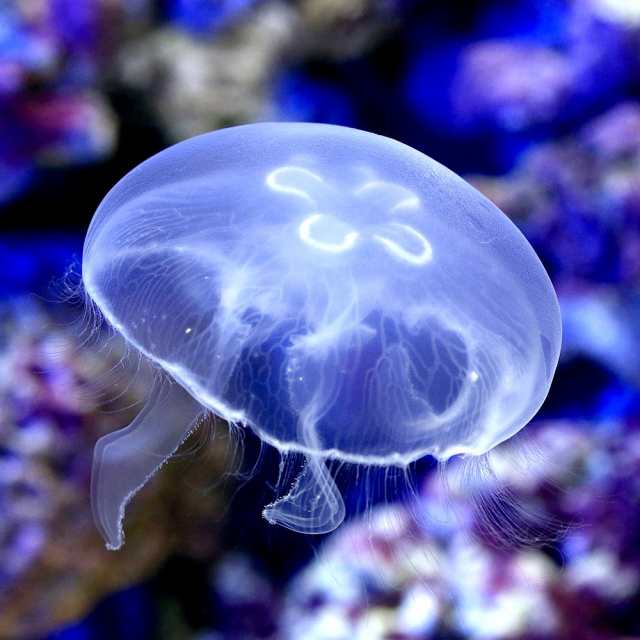 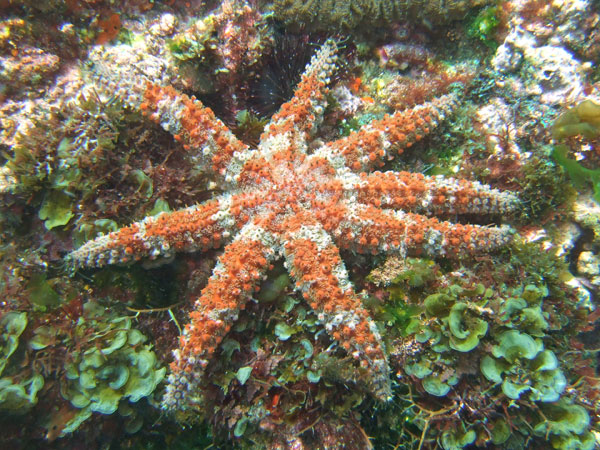 “Octaradial 
symmetry”
始原生殖細胞（primordial germ cell; PGC）
PGCs are not located in the gonads (ovaries and testes) and develop independently outside the gonads at the early embryonic development. After the gonads have been constructed, PGC migrate into the gonads.
Without the support by somatic cells, eggs and sperm cells are not proliferated, differentiated, and even kept alive.
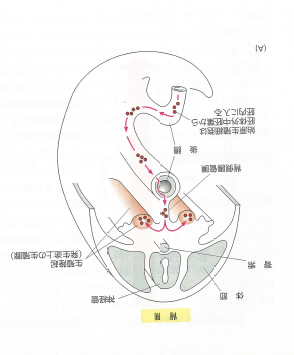 Mammalisn 哺乳類
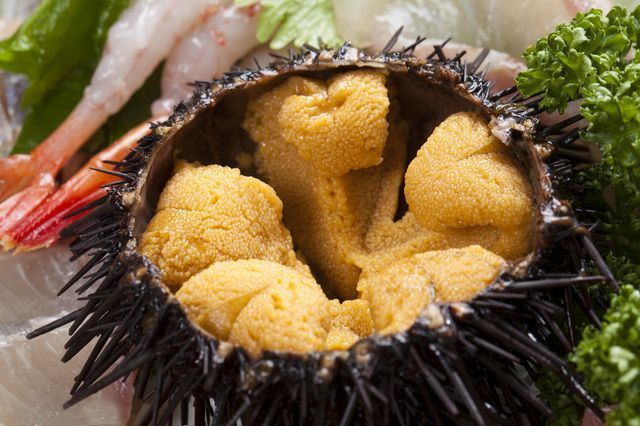